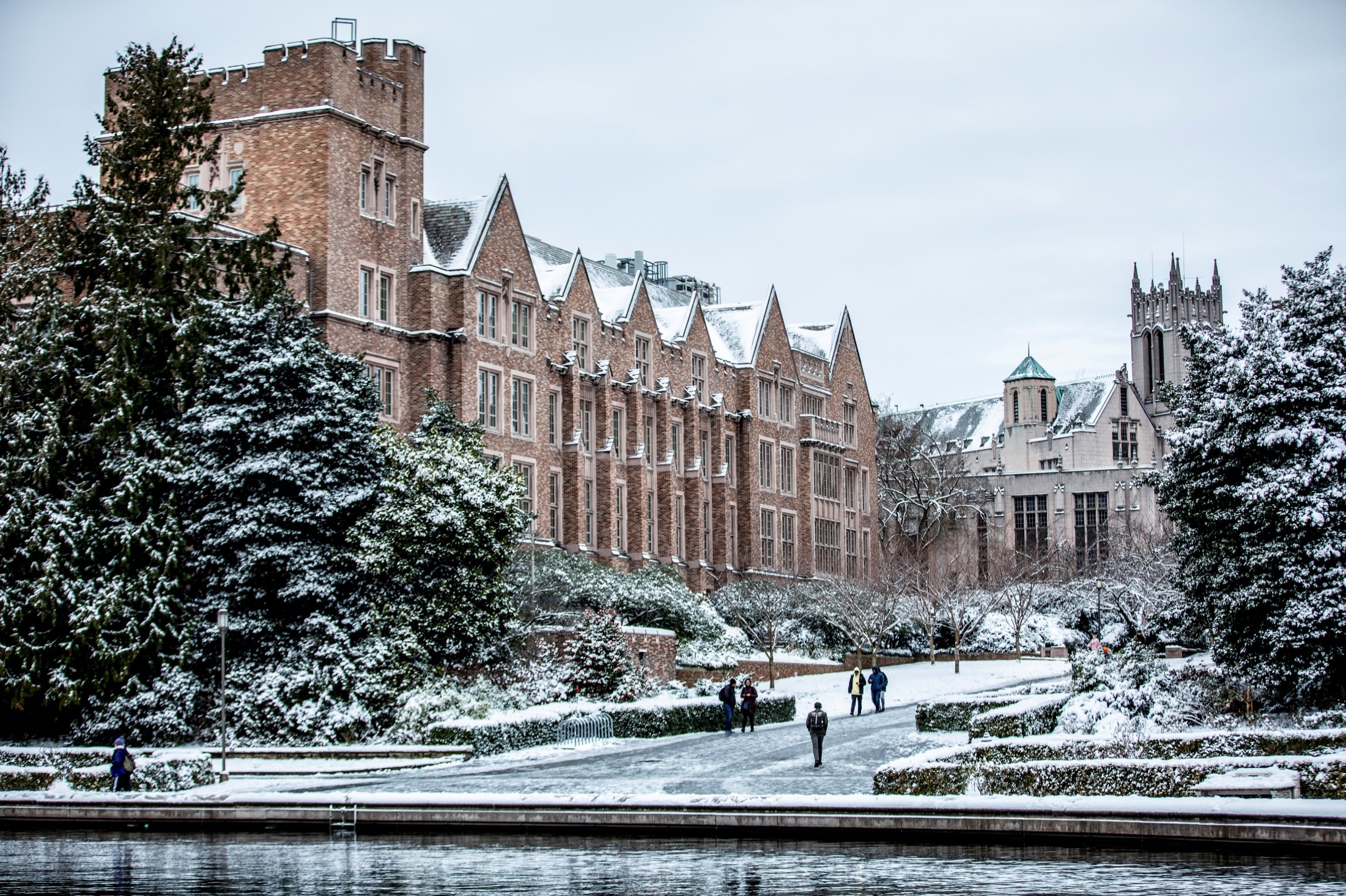 CORE Updates
Winter 2024 schedule published
Process change: Zoom link for webinar now included in enrollment confirmation email and all reminders
Enrollment open until day of class
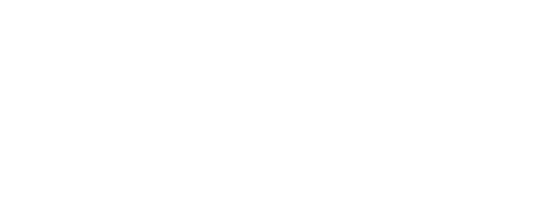 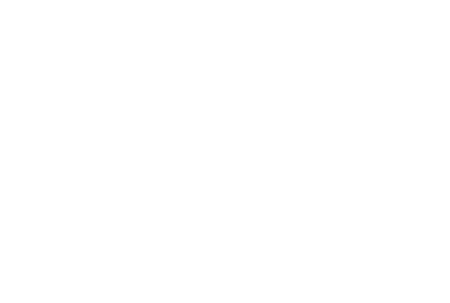 CORE Registration
CORE Home
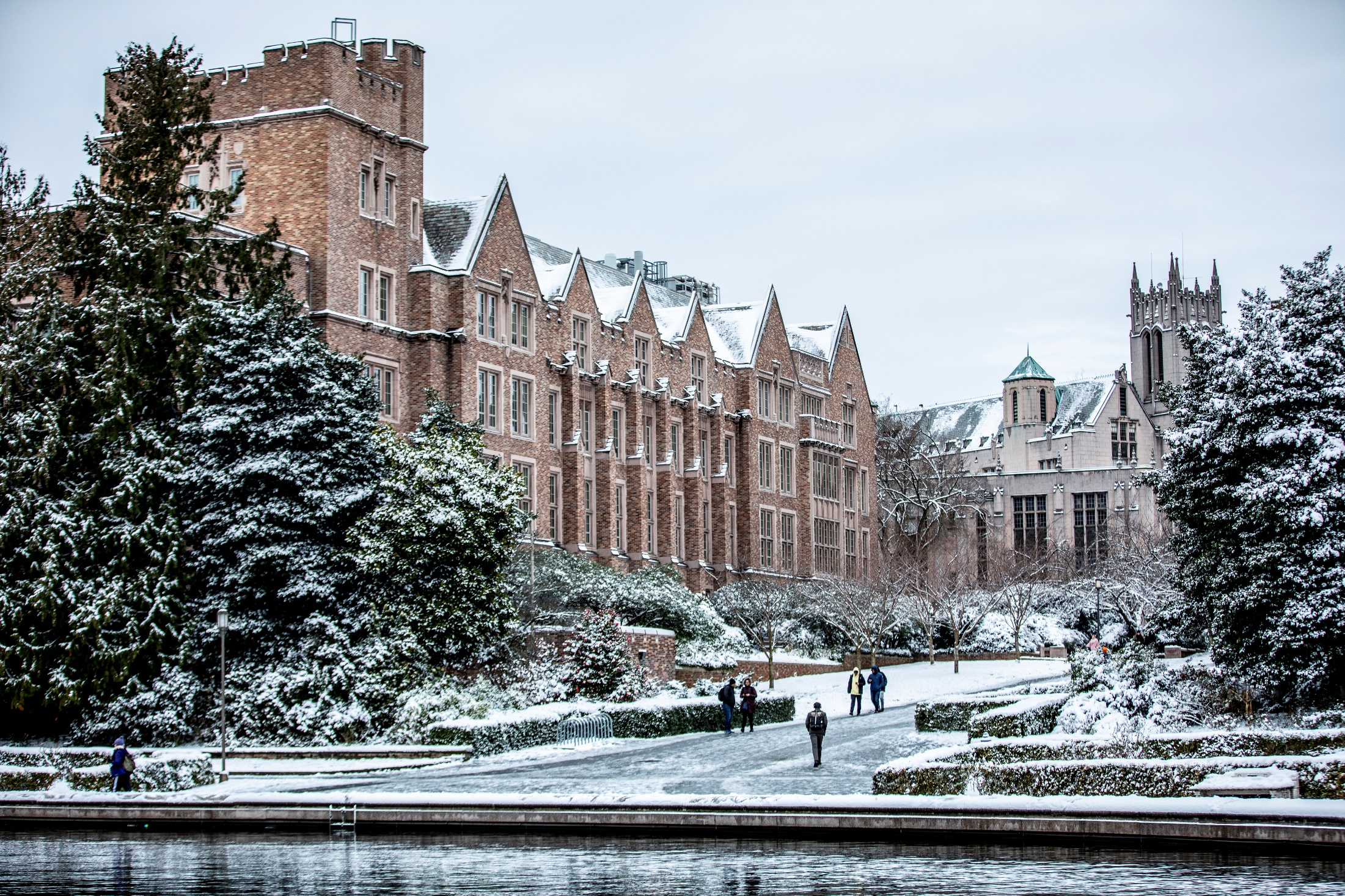 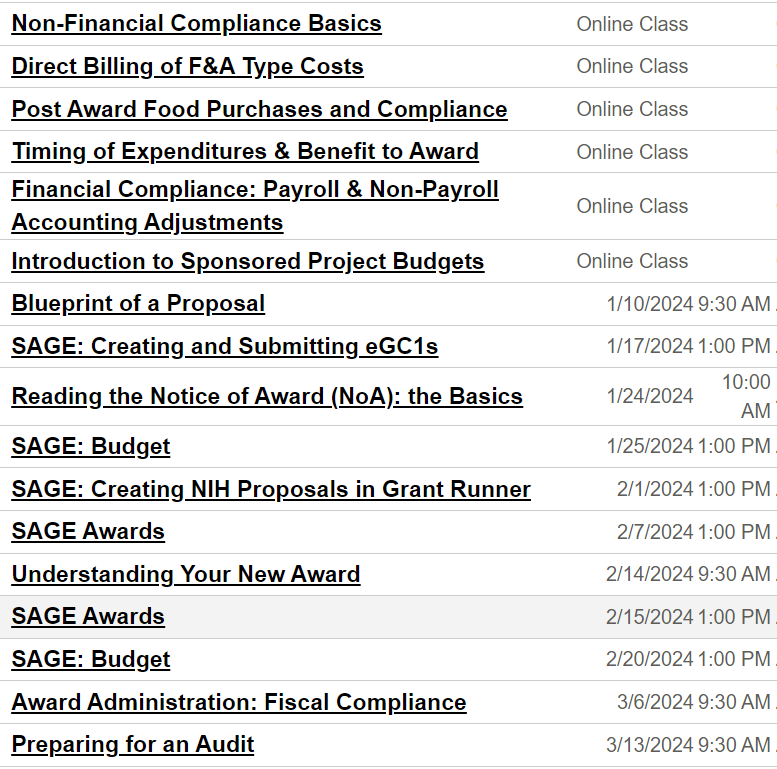 CORE
Courses
Jan-Mar 2024:
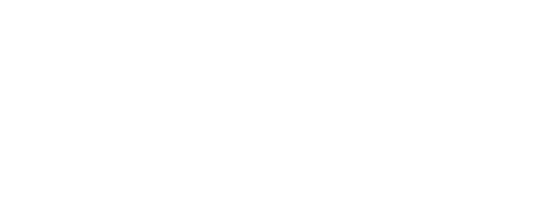 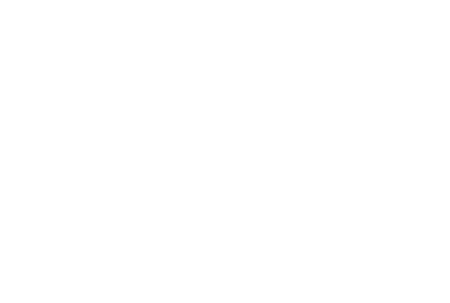 CORE Registration
CORE Home